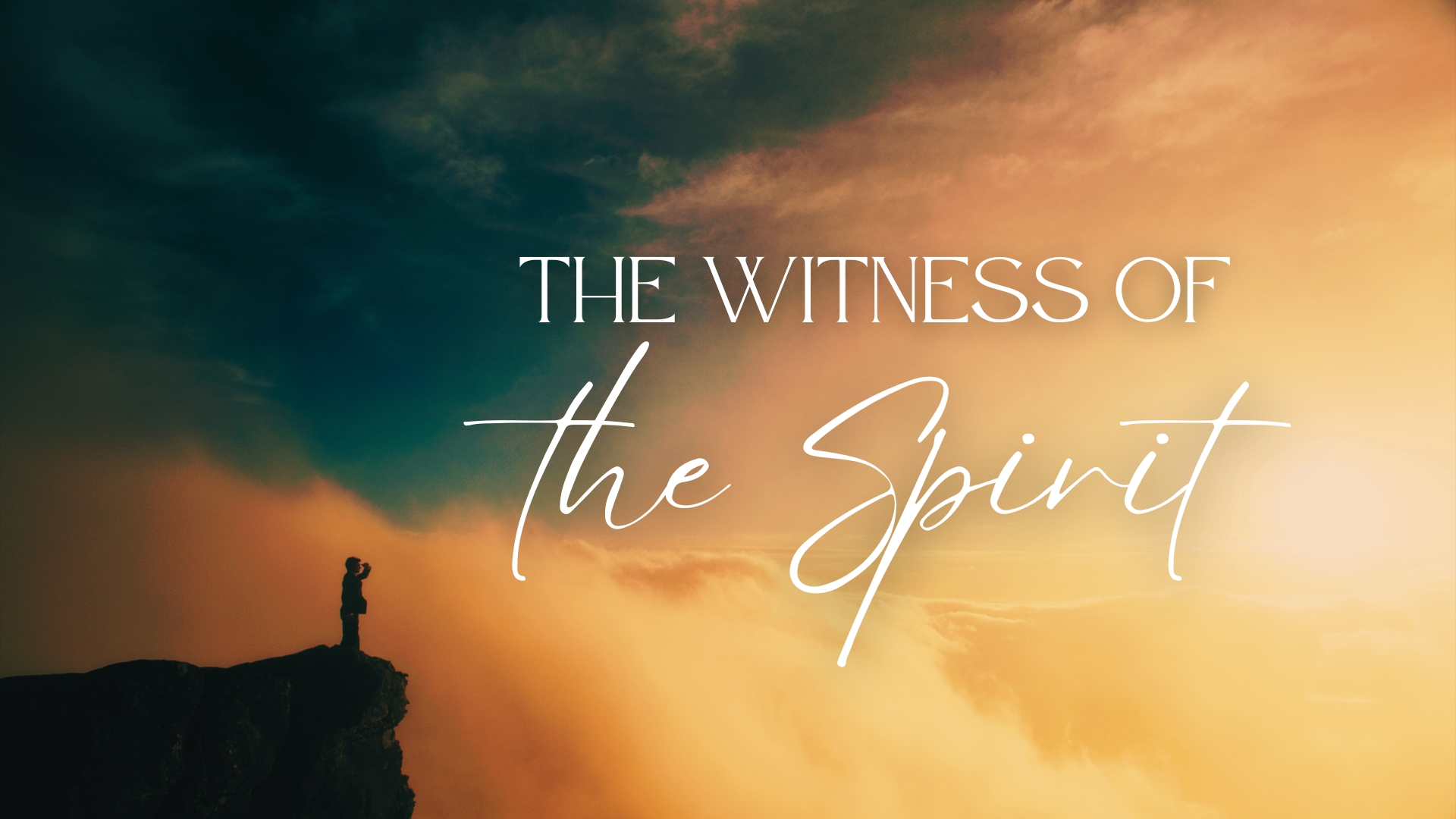 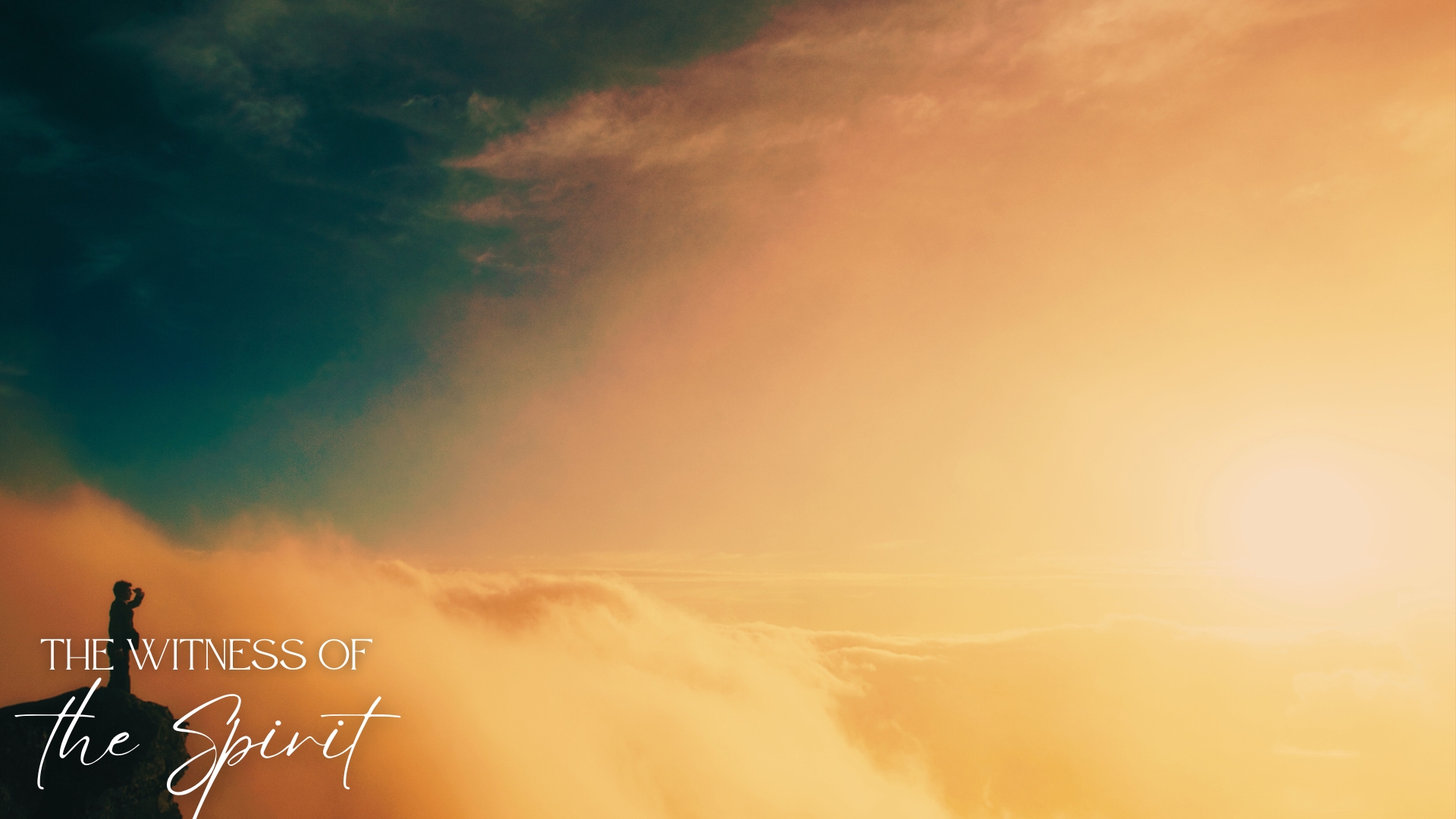 Is there an inner, self-authenticating witness of the Holy Spirit?
A Claim of Subjective Experience
“the experience of the Holy Spirit is veridical and unmistakable…for him who has it; that such a person does not need supplementary arguments or evidence in order to know and to know with confidence that he is in fact experiencing the Spirit of God.”
(Craig, William Lane. Reasonable Faith: Christian Truth and Apologetics (p. 43). Crossway. Kindle Edition.)
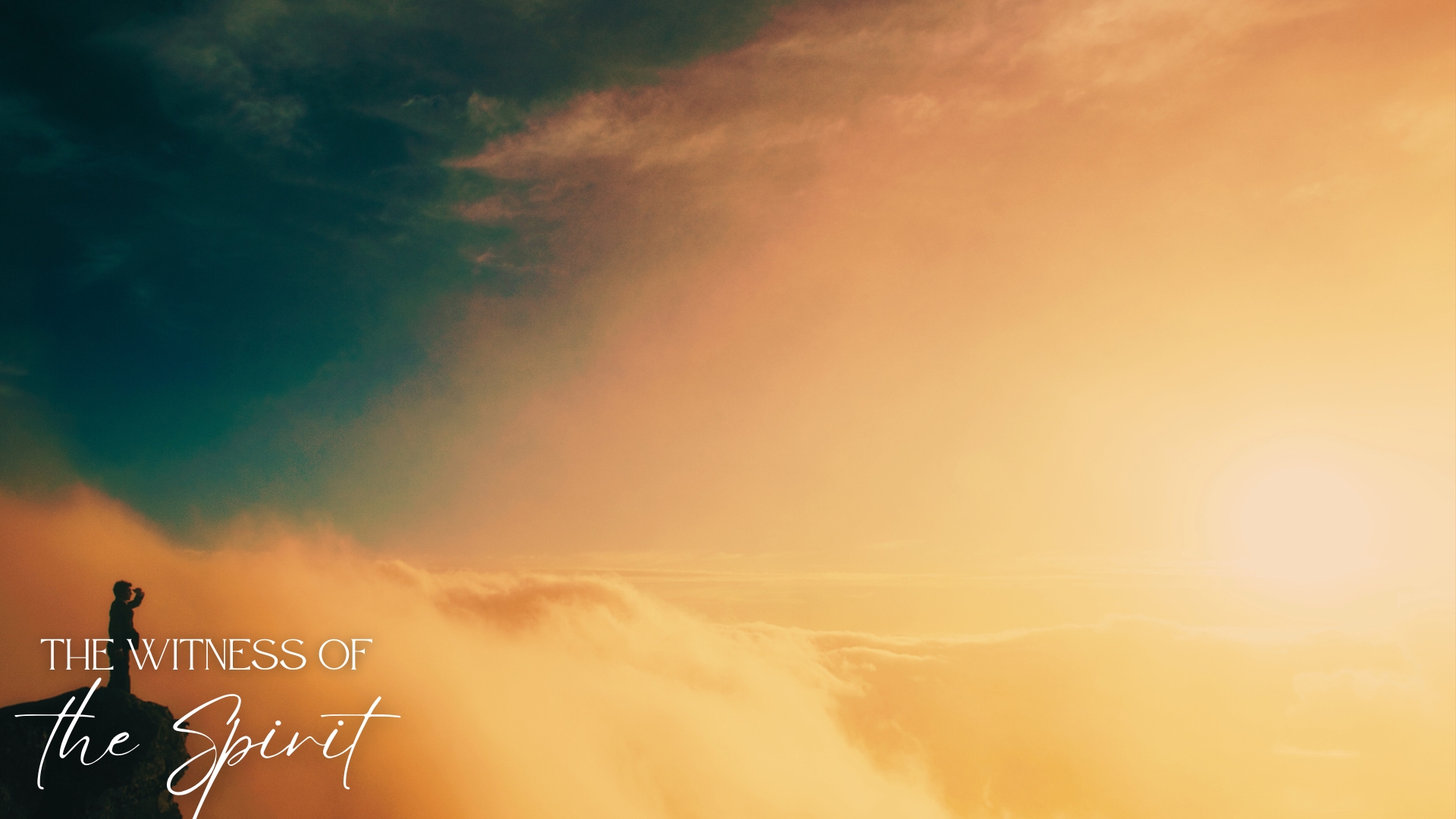 Is there an inner, self-authenticating witness of the Holy Spirit?
A Claim of Subjective Experience
“such an experience provides one not only with a subjective assurance of Christianity’s truth, but with objective knowledge of that truth; and that arguments and evidence incompatible with that truth are overwhelmed by the experience of the Holy Spirit for him who attends fully to it.”
(Craig, William Lane. Reasonable Faith: Christian Truth and Apologetics (p. 43). Crossway. Kindle Edition.)
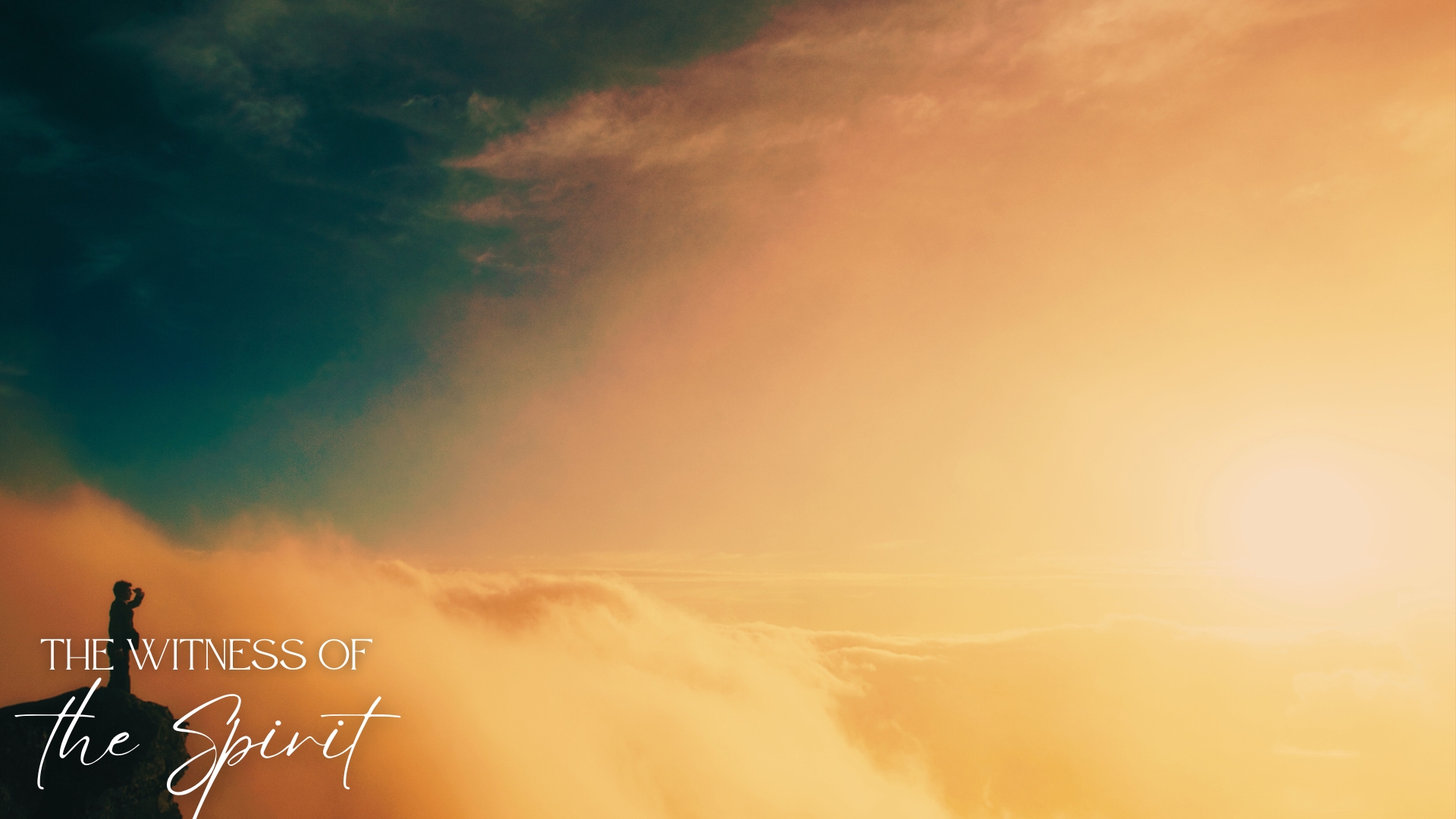 Is there an inner, self-authenticating witness of the Holy Spirit?
A Claim of Subjective Experience
“It seems to me that the New Testament teaches such a view with respect to both the believer and the unbeliever alike. Now at first blush it might seem self-defeating or perhaps circular for me to appeal to scriptural proof texts concerning the witness of the Spirit, as if to say that we believe in the Spirit’s witness because the Scripture says there is such a witness. But insofar as ours is an ‘in-house’ discussion among Christians, it is entirely appropriate to lay out what Scripture teaches on religious epistemology.”
(Craig, William Lane. Reasonable Faith: Christian Truth and Apologetics (p. 43). Crossway. Kindle Edition.)
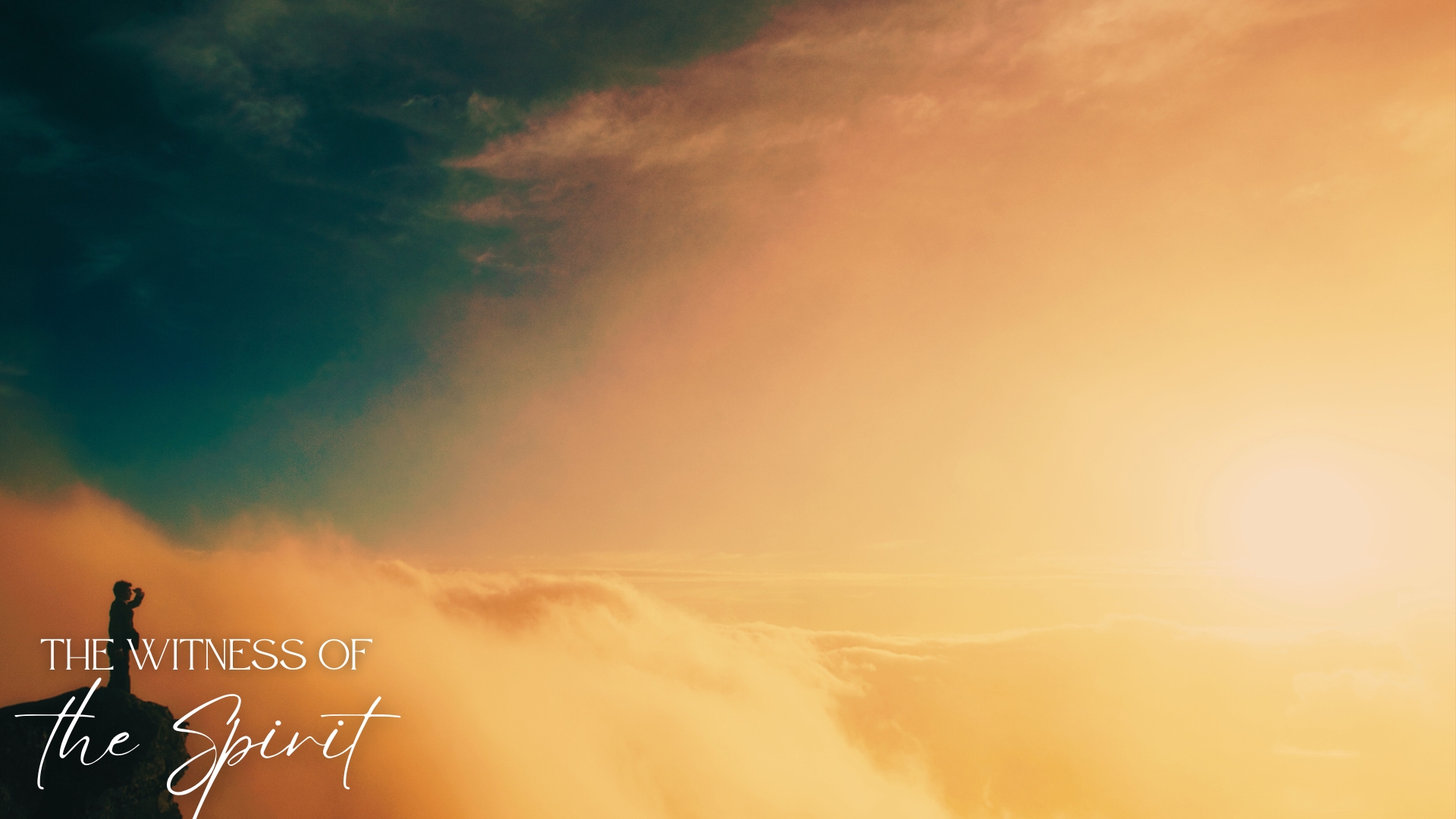 Is there an inner, self-authenticating witness of the Holy Spirit?
A Claim of Subjective Experience
The scriptures teach the possibility of supposing to know the Lord through subjective experience, yet not truly knowing Him – Luke 13:24-27
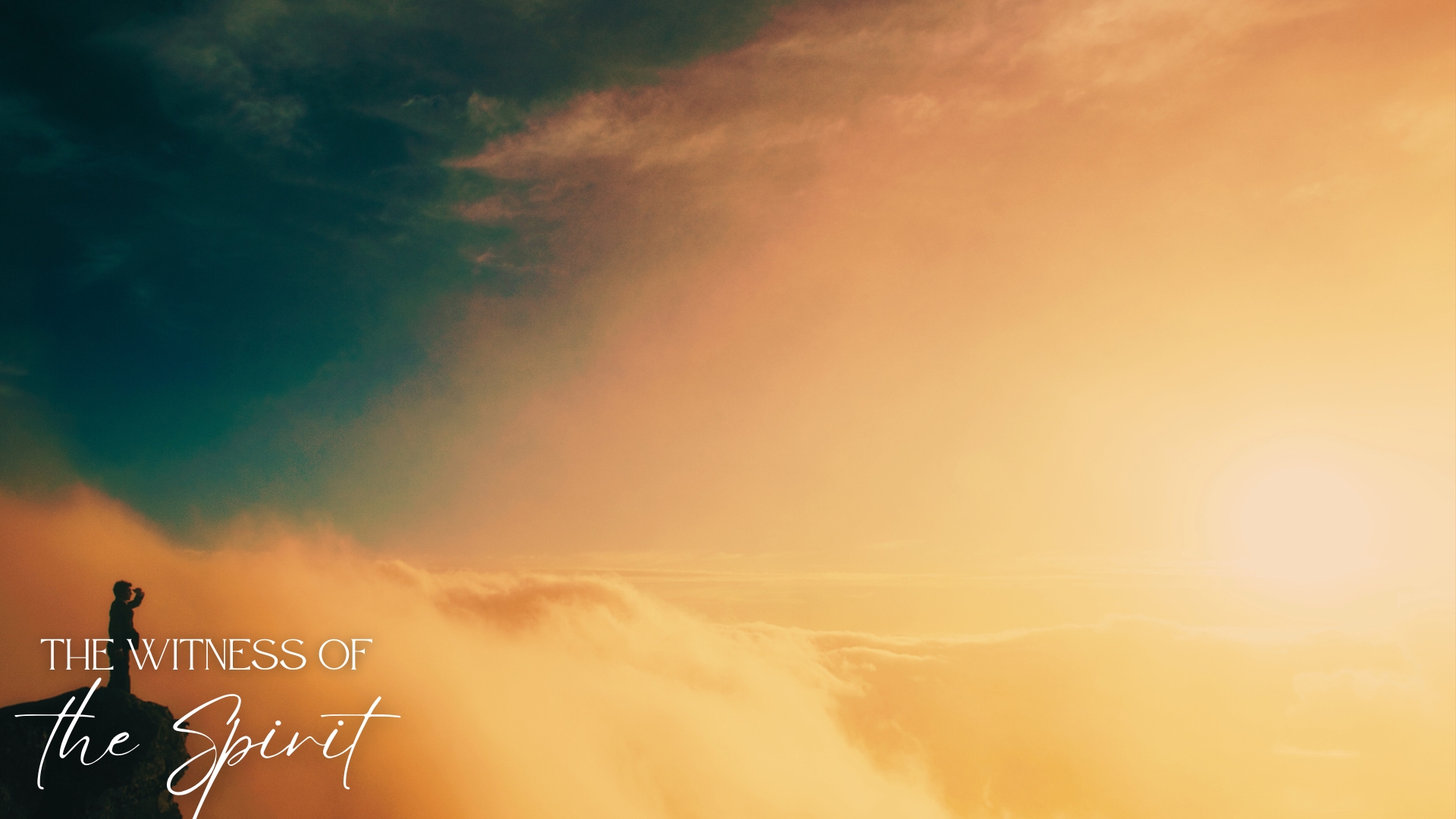 Is there an inner, self-authenticating witness of the Holy Spirit?
A Claim of Subjective Experience
Contradictory answer – “the Scriptures lay down those clear, obvious marks, as preceding, accompanying, and following that gift [of the inner witness of the Spirit]…For instance: The Scripture describes repentance, or conviction of sin… Again, the Scriptures describe the being born of God, which must precede the witness that we are his children… But waving the consideration of whatever he has or has not experienced in time past, by the present marks may we easily distinguish a child of God from a presumptuous self-deceiver.”
(Wesley, John, The Witness of the Spirit: Discourse One, II. 4, 5, 6)
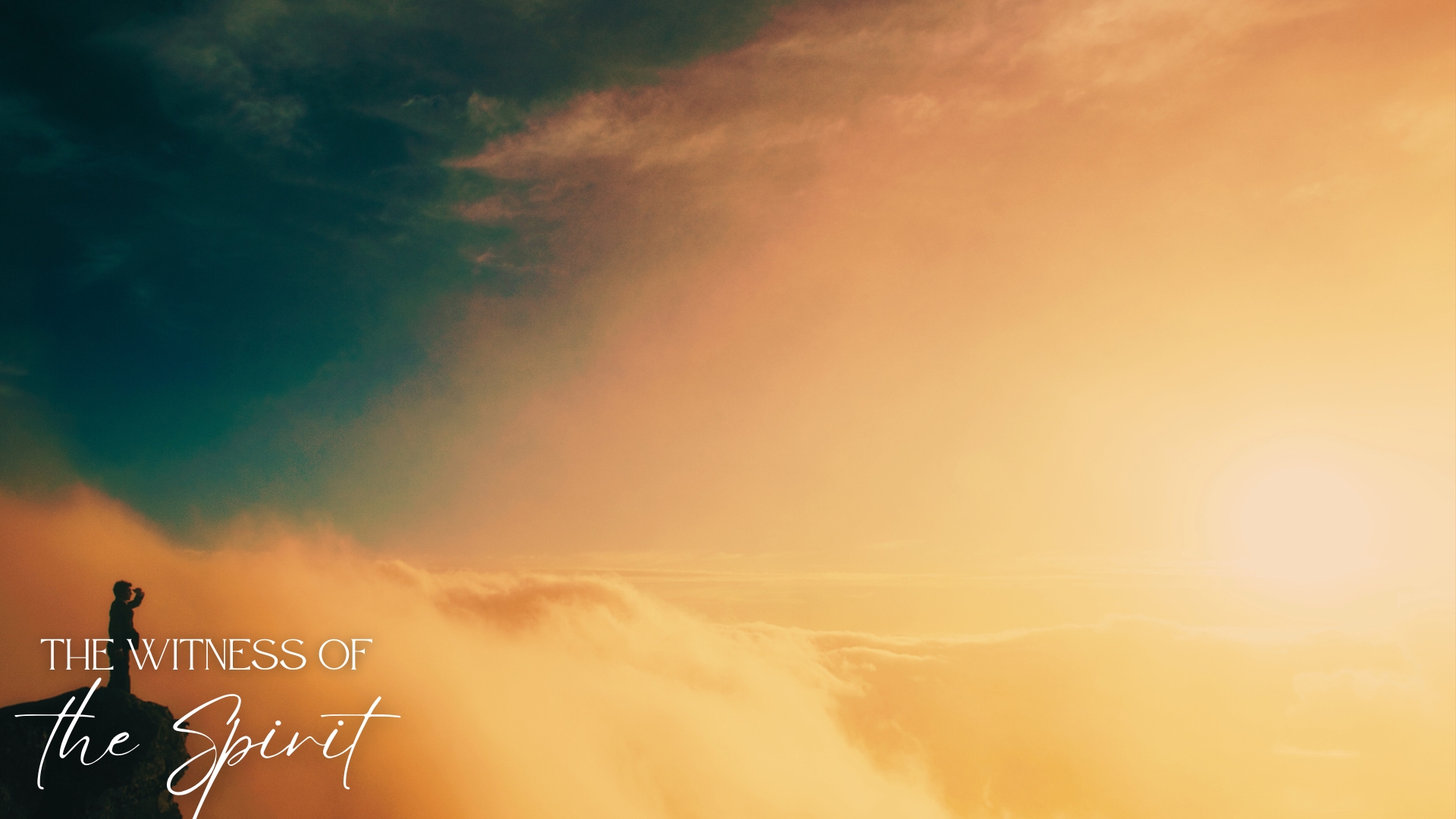 Is there an inner, self-authenticating witness of the Holy Spirit?
A Suggestion that the Subjective Experience is “Veridical and Unmistakable”
“Sometimes this is called ‘assurance of salvation’ by Christians today; and assurance of salvation entails certain truths of Christianity, such as ‘God forgives my sin,’ ‘Christ has reconciled me to God,’ and so on, so that in having assurance of salvation one has assurance of these truths.”
(Craig, William Lane. Reasonable Faith: Christian Truth and Apologetics (p. 44). Crossway. Kindle Edition.)
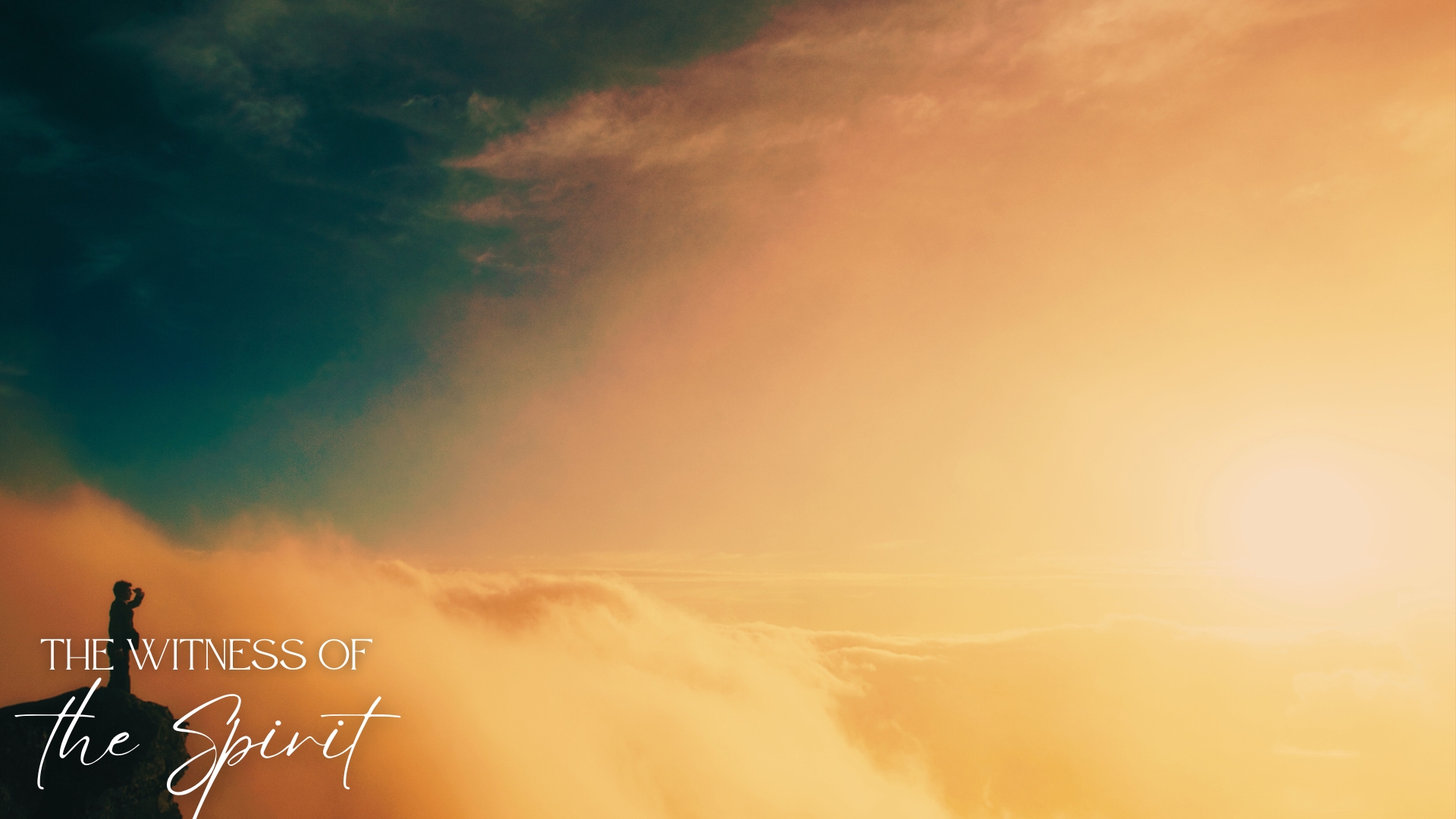 Is there an inner, self-authenticating witness of the Holy Spirit?
A Suggestion that the Subjective Experience is “Veridical and Unmistakable”
The scriptures warn us about dangers of the subjective experiences of our mind – Proverbs 14:12; Jeremiah 17:7-10
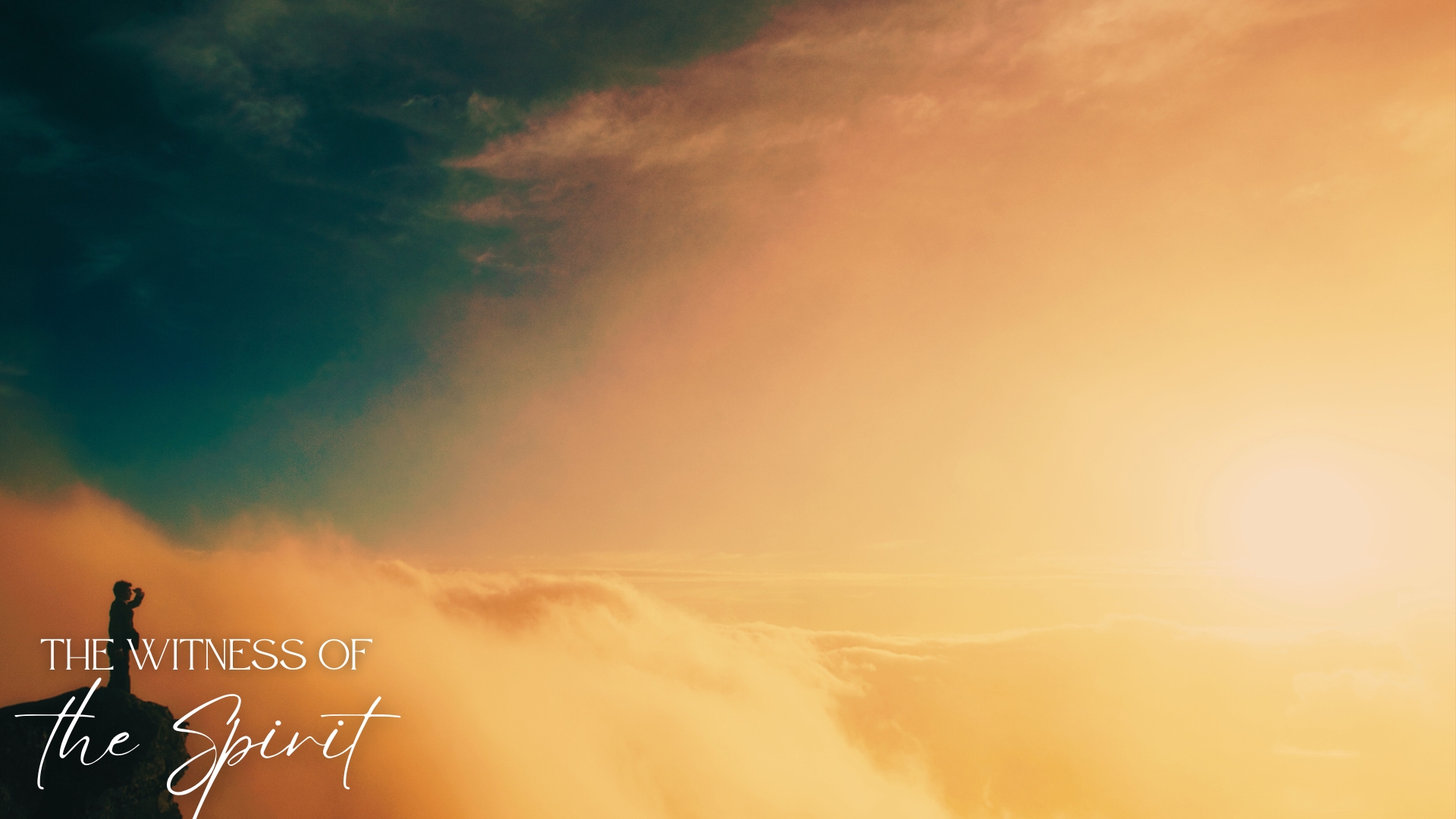 Is there an inner, self-authenticating witness of the Holy Spirit?
A Suggestion that the Subjective Experience is “Veridical and Unmistakable”
“I think that [this deep-seated fundamental assurance] is borne by the witness of the Holy Spirit to you. Now certainly Mormons will speak of something similar – a burning in the bosom when the Book of Mormon is read – but I would say that whereas we do not have defeaters for the witness of the Holy Spirit in the New Testament sense, we have overwhelming defeaters for the truth of Mormon belief…
(Craig, W.L., Burning in the Bosom vs Assurance of Salvation, reasonablefaith.org)
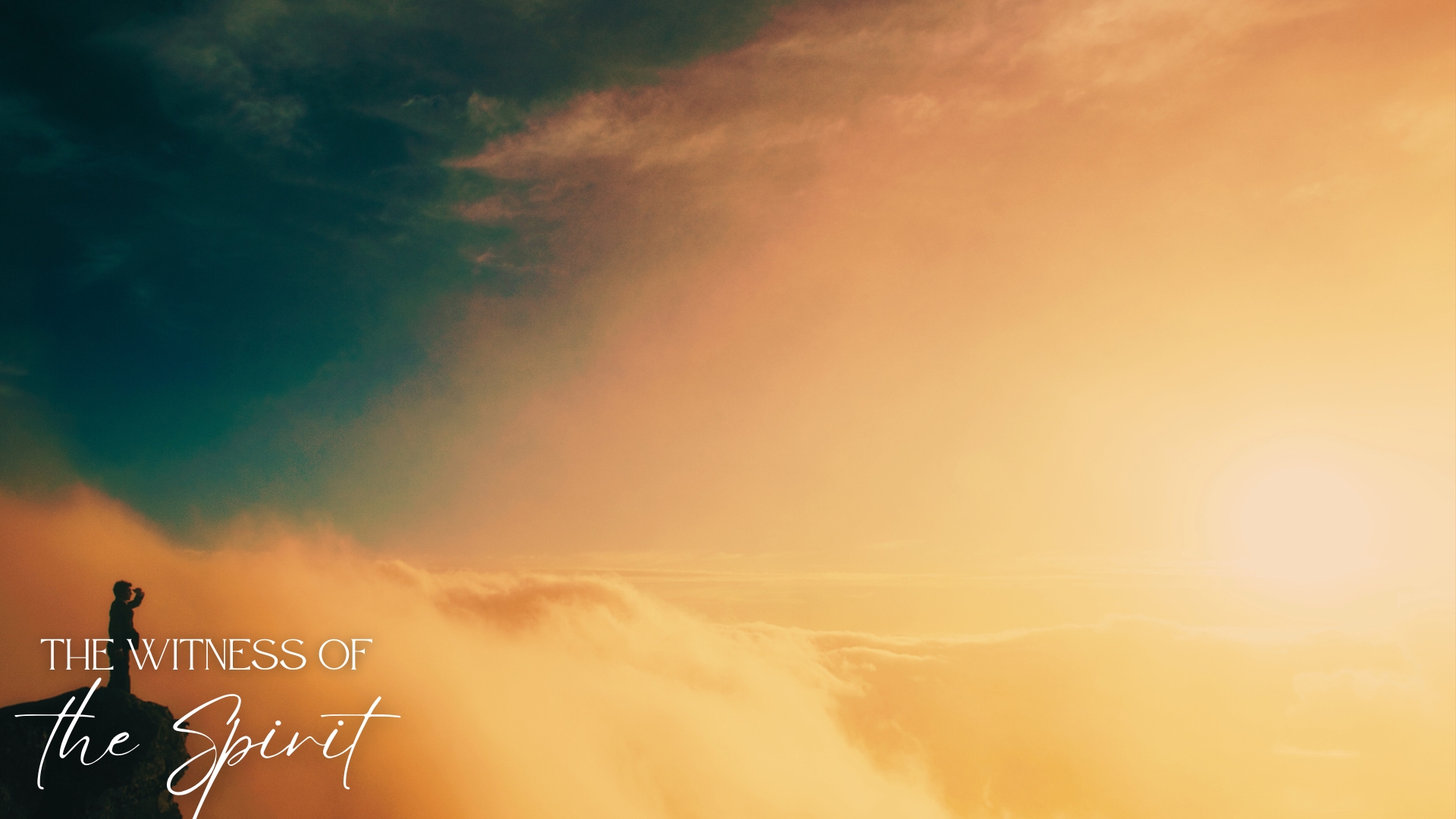 Is there an inner, self-authenticating witness of the Holy Spirit?
A Suggestion that the Subjective Experience is “Veridical and Unmistakable”
“…I think that there's just no chance that Mormonism could be true… And so in the case of Mormonism, and I would say Islam as well, there are very powerful defeaters, but I don't think there are in the case of the witness of the Holy Spirit.”
(Craig, W.L., Burning in the Bosom vs Assurance of Salvation, reasonablefaith.org)
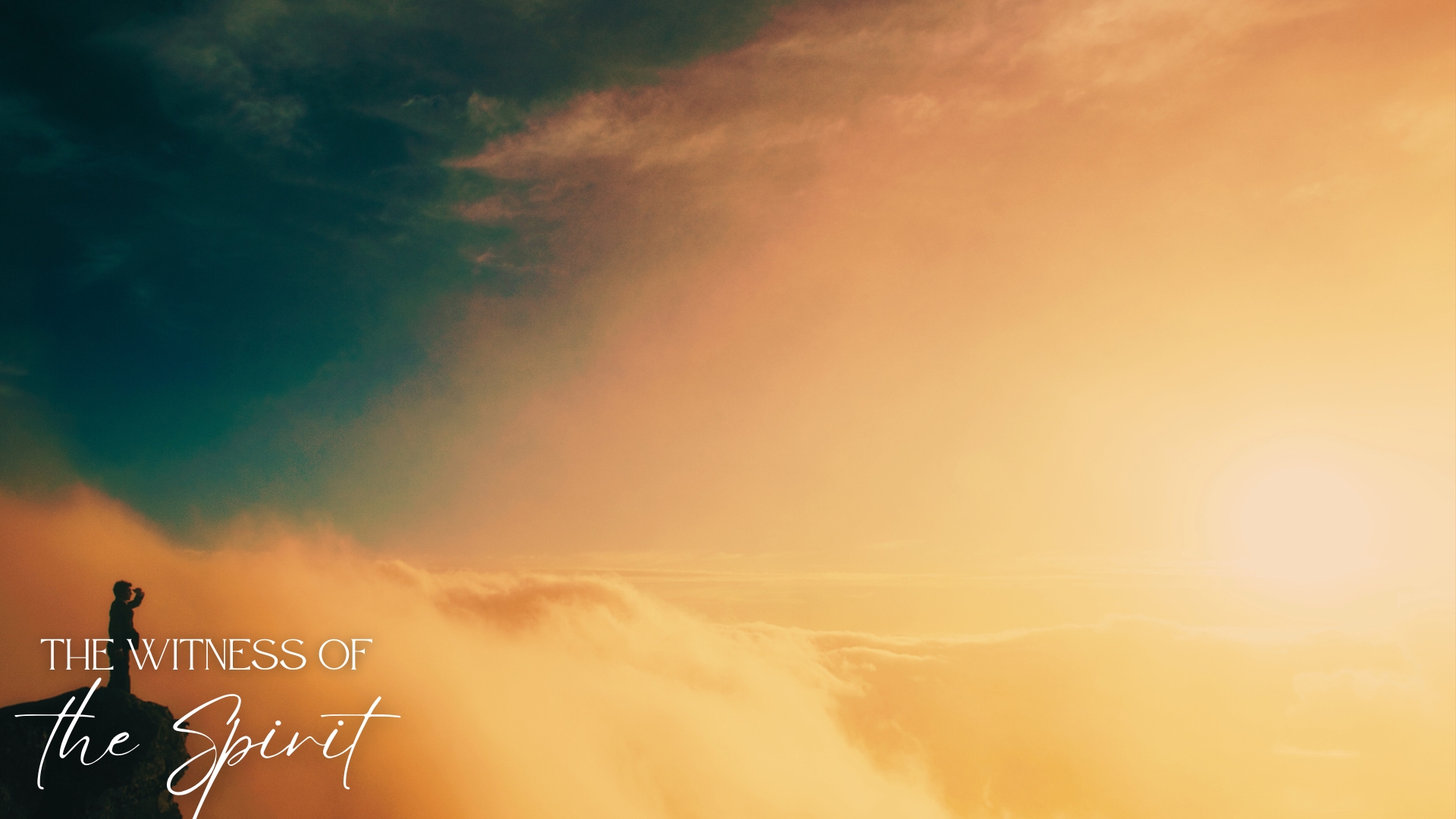 Is there an inner, self-authenticating witness of the Holy Spirit?
A Suggestion that the Subjective Experience is “Veridical and Unmistakable”
Contradictory – “a person does not need supplementary arguments or evidence in order to know and to know with confidence that he is in fact experiencing the Spirit of God,” but the Mormons who claim the same experience do?
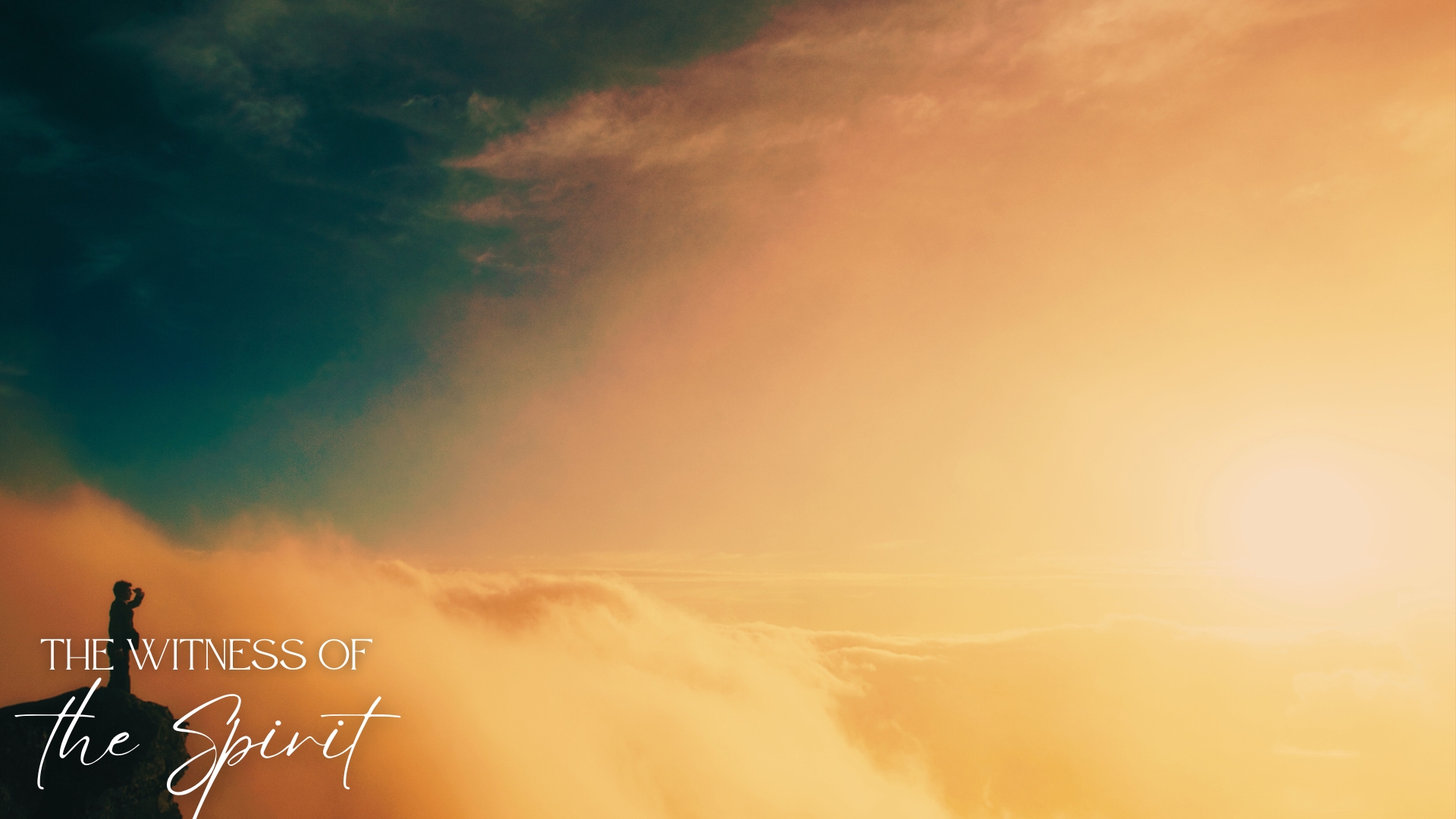 Is there an inner, self-authenticating witness of the Holy Spirit?
A True Testimony Despite Doctrinal Differences with Others Claiming the Same Experience
“Now the truth that the Holy Spirit teaches us is not, I’m convinced, the subtleties of Christian doctrine. There are too many Spirit-filled Christians who differ doctrinally for that to be the case. What John is talking about is the inner assurance the Holy Spirit gives of the basic truths of the Christian faith…the great truths of the gospel. This assurance does not come from human arguments but directly from the Holy Spirit himself.”
(Craig, William Lane. Reasonable Faith: Christian Truth and Apologetics (pp. 44-45). Crossway. Kindle Edition.)
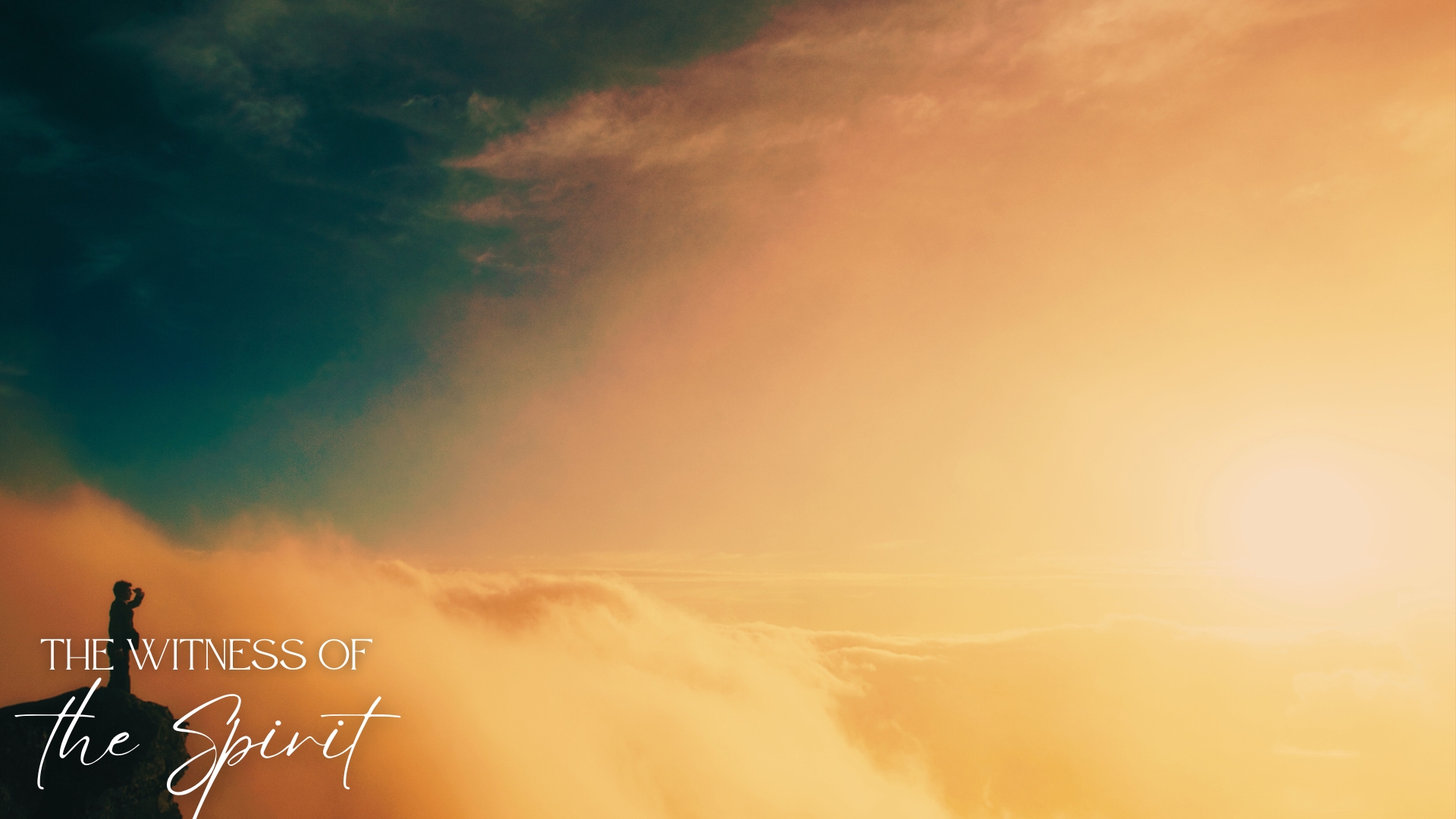 Is there an inner, self-authenticating witness of the Holy Spirit?
A True Testimony Despite Doctrinal Differences with Others Claiming the Same Experience
“in certain contexts the experience of the Holy Spirit will imply the apprehension of certain truths of the Christian religion, such as ‘God exists,’ ‘I am condemned by God,’ ‘I am reconciled to God,’ ‘Christ lives in me,’ and so forth;”
(Craig, William Lane. Reasonable Faith: Christian Truth and Apologetics (pp. 43). Crossway. Kindle Edition.)
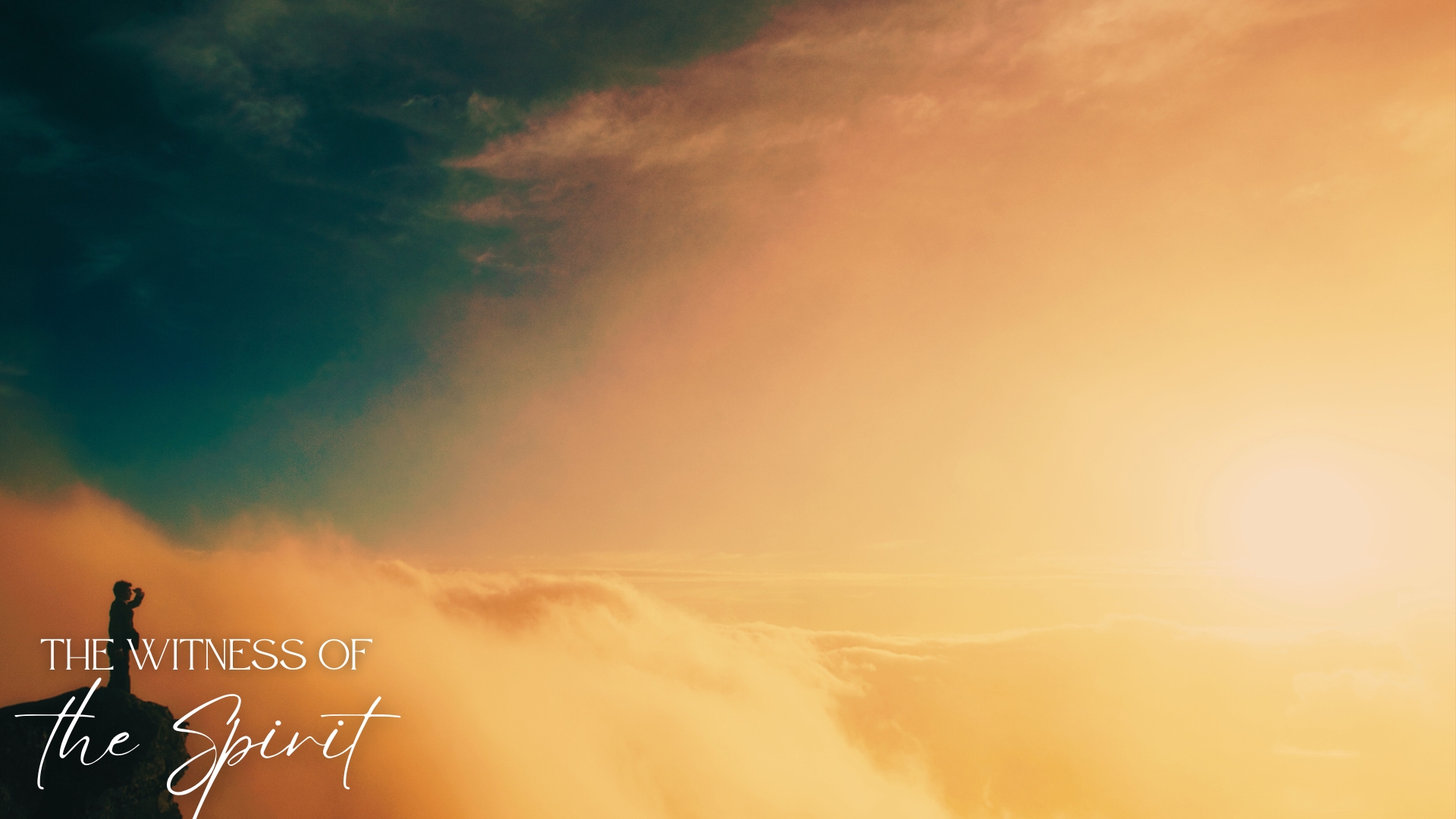 Is there an inner, self-authenticating witness of the Holy Spirit?
A True Testimony Despite Doctrinal Differences with Others Claiming the Same Experience
God requires unity in mind and judgment – 1 Corinthians 1:10; 2 John 9-11
The one who is “approved to God” will rightly divide the truth and shun error of all sorts – 2 Timothy 2:15-19
If two have different “truths” but both claim the experience of the Spirit’s witness, both cannot true – cf. 2 Corinthians 1:18-20
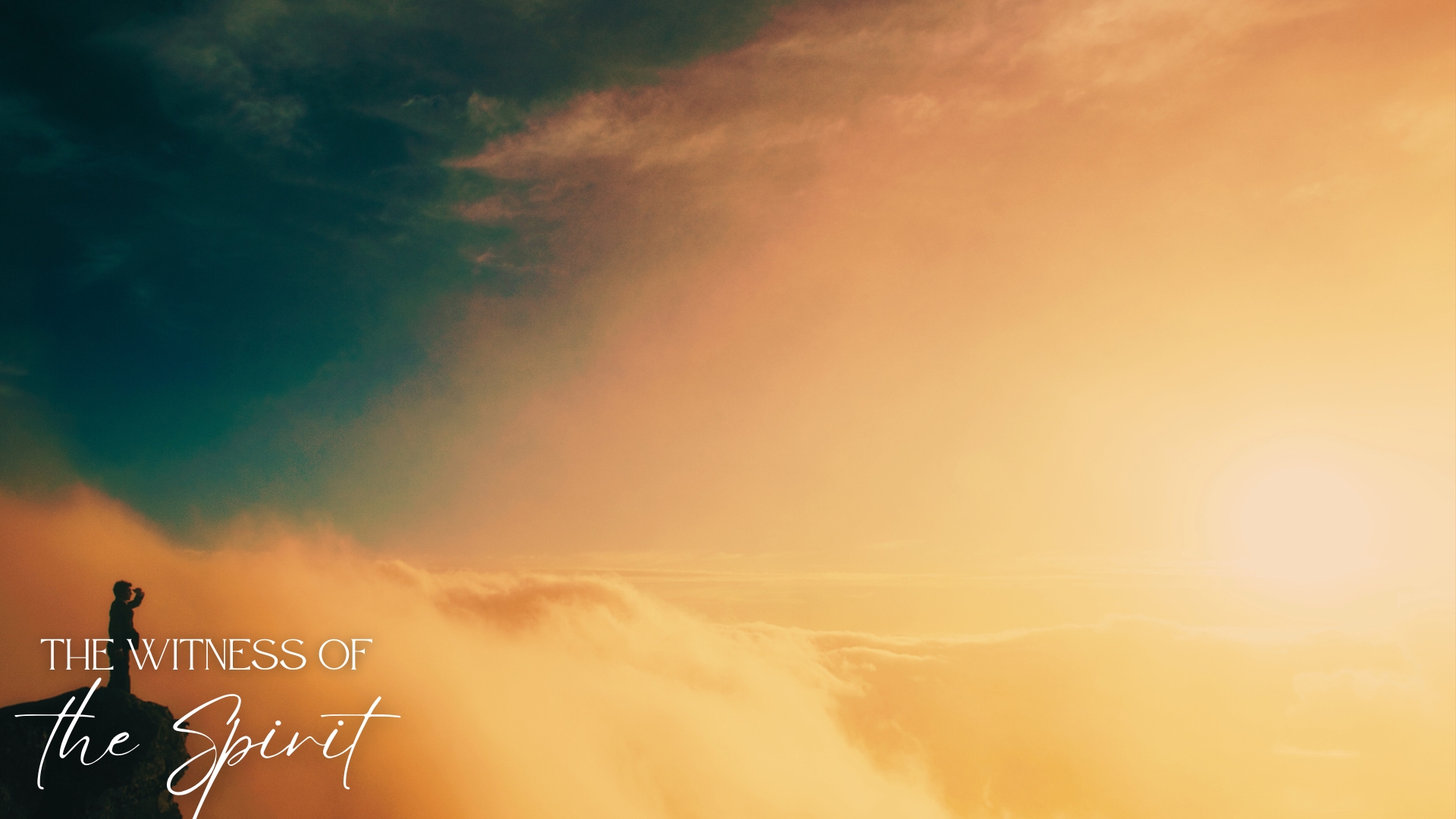 By what means and method does the Holy Spirit operate?
The sword (instrument) the Spirit uses in His saving work is the word of God (cf. Ephesians 6:17).
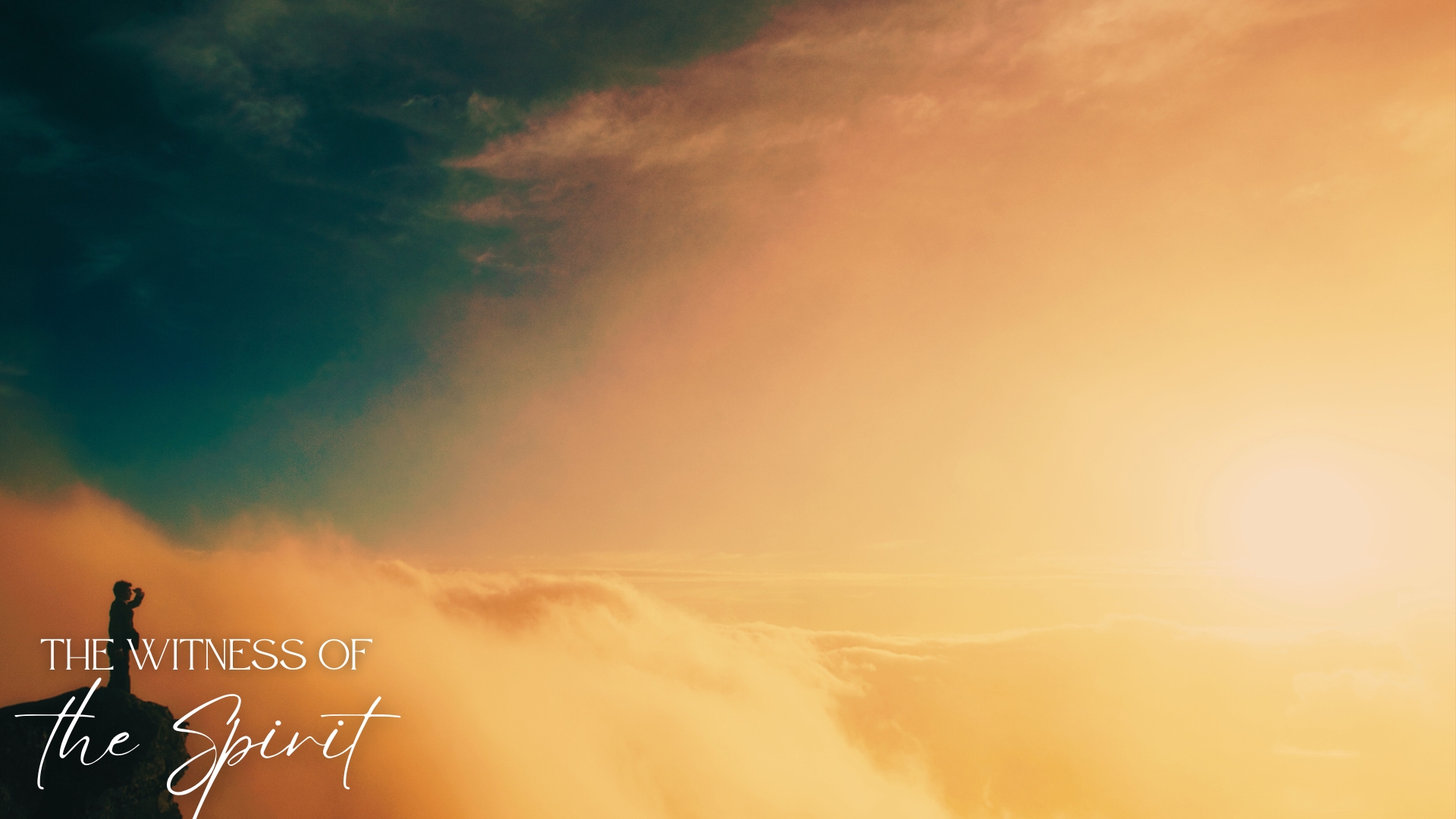 What is the witness of the Spirit?
What is a witness?
Witness – “(noun) (1) a person who sees an event; (2) evidence; proof” “(verb) (2) have knowledge of (an event or change) from personal observation or experience; (2b) give or serve as evidence of; testify to” (New Oxford American Dictionary)
martyreō (V) – “to confirm or attest someth. on the basis of personal knowledge or belief, bear witness, be a witness.” (BDAG)
martyria (N) – “confirmation or attestation on the basis of personal knowledge or belief, testimony” (BDAG); “evidence given” (STRONG)
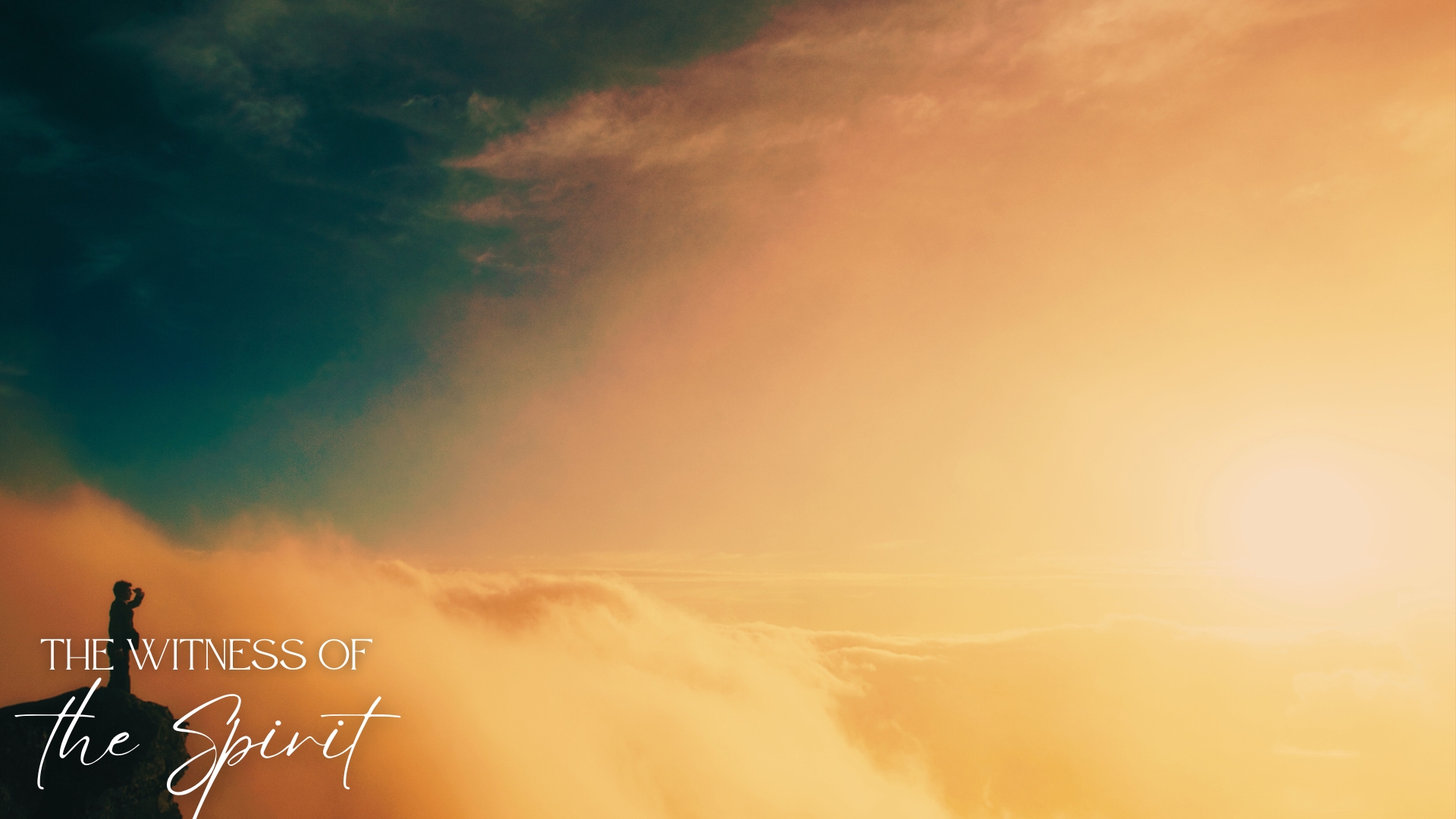 What is the witness of the Spirit?
The Spirit’s Witness is the Revealed Word of God
Jesus promised to send the Spirit to the apostles to testify of the truth – John 14:16-17, 26; 15:26-27; 16:12-13
Jude 3 – once for all delivered.
The apostles’ doctrine reveals truth about Christ and His will – Acts 2:42; 2 Thess. 2:13-15; 1 John 4:6
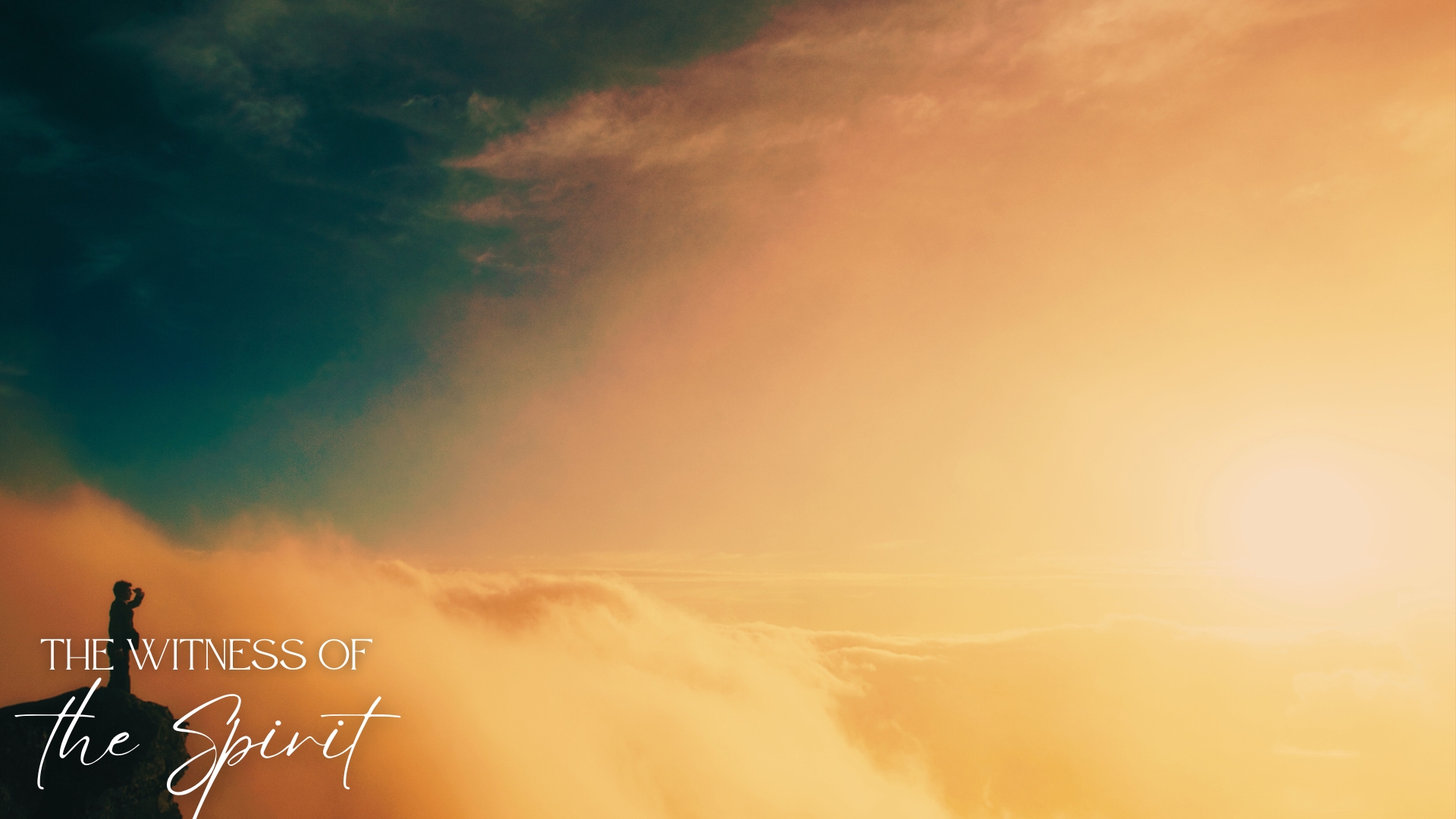 What is the witness of the Spirit?
“The Spirit Himself bears witness with our spirit that we are children of God” (Romans 8:16)
How is the Spirit bearing witness that we are children of God?
(vv. 1-2) – through the “law of the Spirit of life” (cf. 1:16)
How is our spirit bearing witness that we are children of God?
(vv. 1, 5-8) – walking according to the Spirit.
(vv. 12-15) – put to death deeds of body, led by the Spirit.
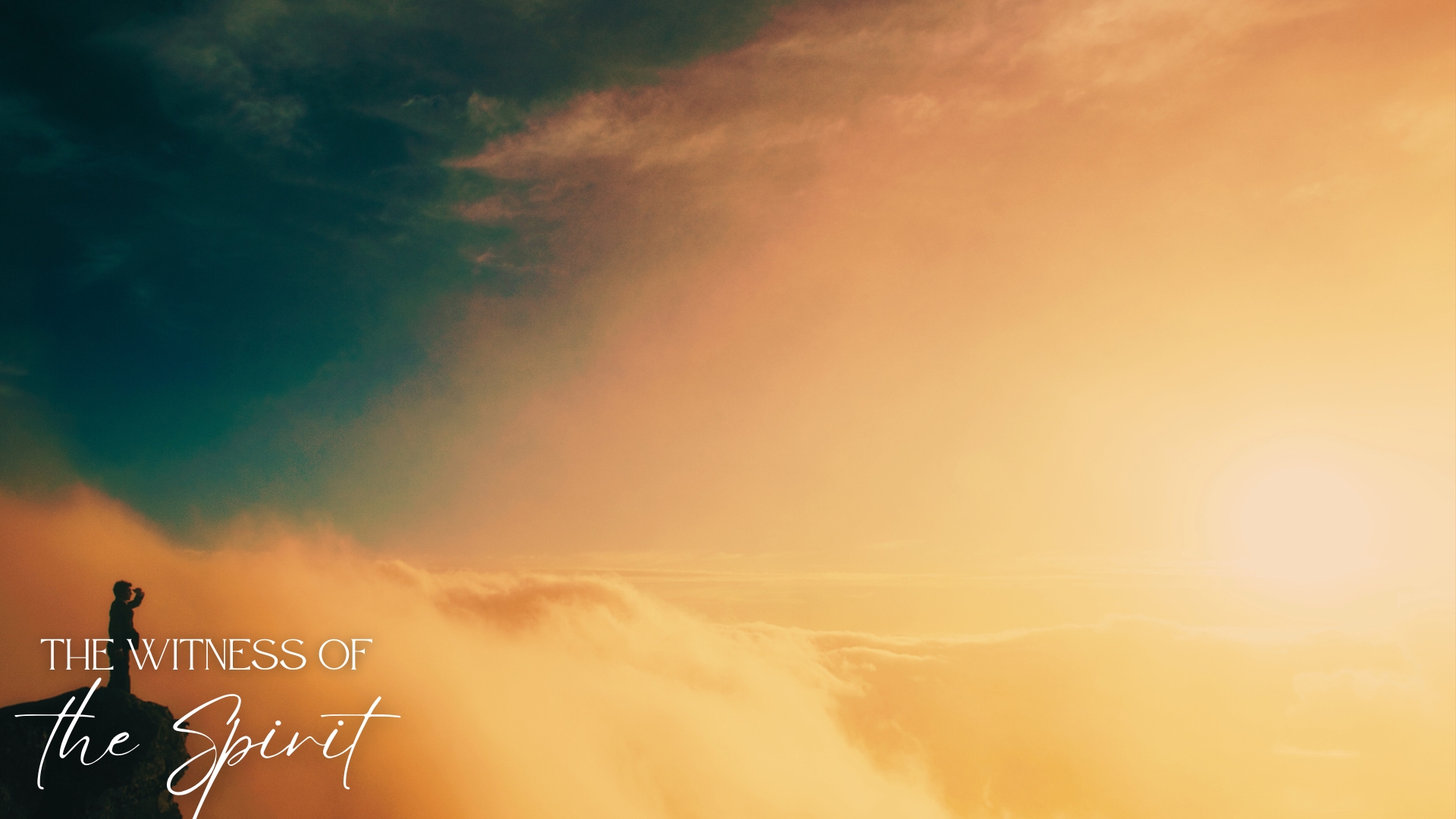 What is the witness of the Spirit?
“The Spirit Himself bears witness with our spirit that we are children of God” (Romans 8:16)
(v. 16) – the Holy Spirit testifies to what one must do to be a child of God, and our spirit testifies that we have done those things.
Not “self-authenticating,” but must be tested – 2 Cor. 13:5
When we obey the Spirit’s teaching, we can know we are saved – 1 John 2:3-6
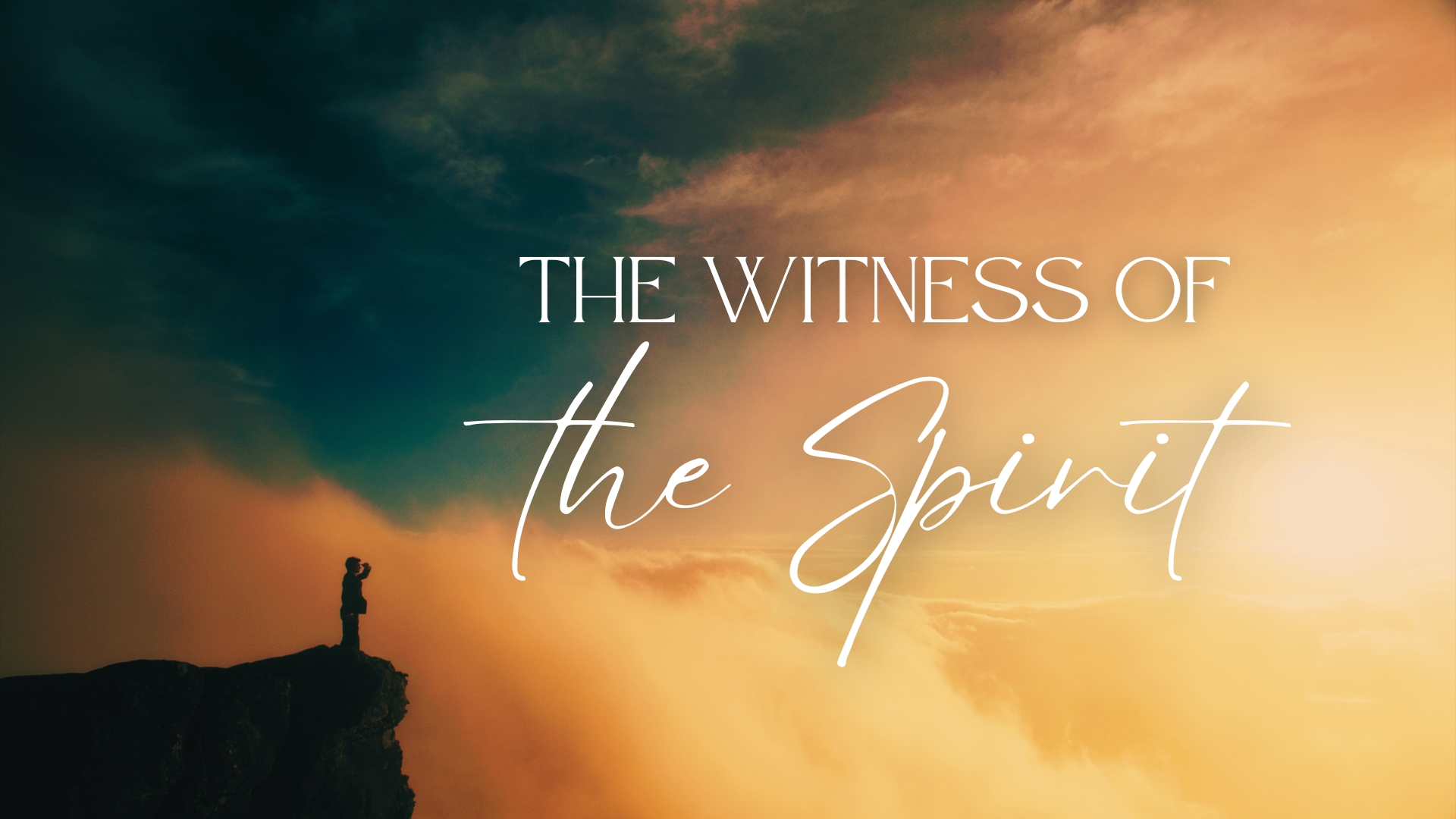